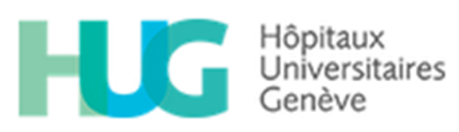 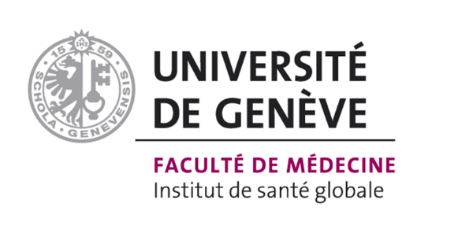 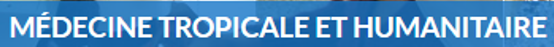 Inégalité des systèmes de santé dans la réponse à l’épidémie de COVID-19
Antoine Flahault
25 novembre 2021
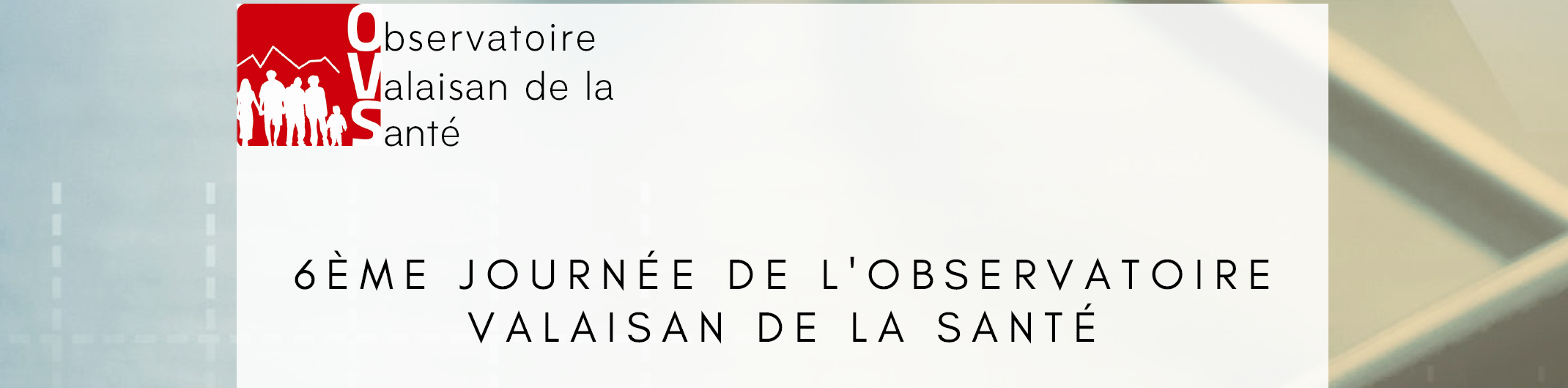 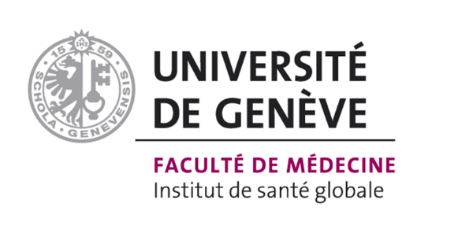 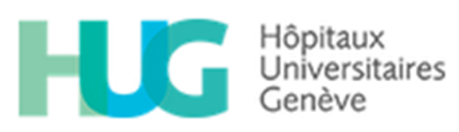 Plan
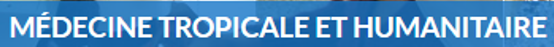 Systèmes de santé et performance sanitaire sur le COVID-19
Choix politiques pour la riposte
Performance sanitaire et économique
Les vaccins et les traitements
Conclusions
2
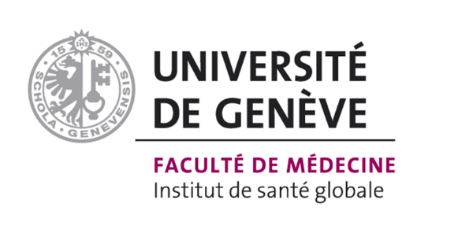 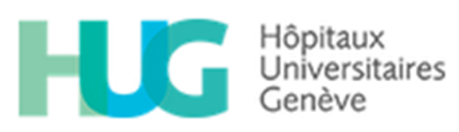 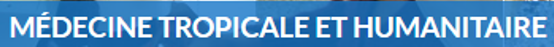 1. Systèmes de santé et performance sanitaire sur le COVID-19
3
OCDE: 6 types de systèmes de santé
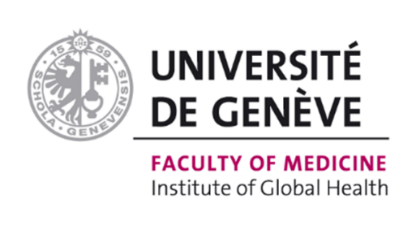 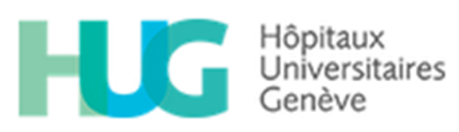 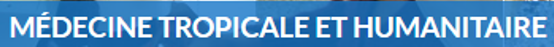 Offre de soins 
fondée sur une économie de marché
Offre de soins 
principalement publique
Médecins référents
Assurance Maladie 
de base privée
Assurance Maladie 
de base publique
Pas de référents
Libre choix 
du patient
Choix limité pt
+ contraintes 
budgétaires 
modérées
Libre choix pt
+ contraintes
budgétaires 
strictes
Faible secteur privé
pas de méd référnt
Assur. Compl. privée 
+ médecins référents
3

Autriche
Tchéquie
Grèce
Japon
Korée
Luxembourg
1

Allemagne
Pays-Bas
Slovaquie
Suisse
2

Australie
Belgique
Canada
France
4

Islande
Suède
Turquie
5

Danemark
Finlande
Mexique
Portugal
Espagne
6
Hongrie
Irlande
Italie
Nv.Zélande
Norvège
Pologne
Royau. Uni
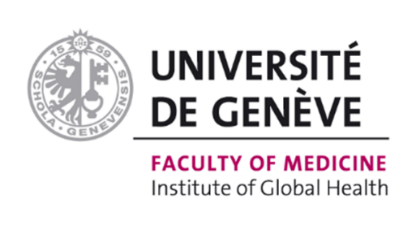 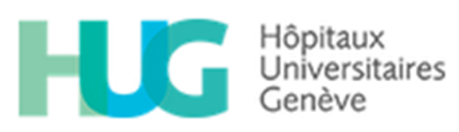 Surpoids et obésité chez les > 15 ans
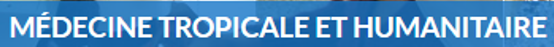 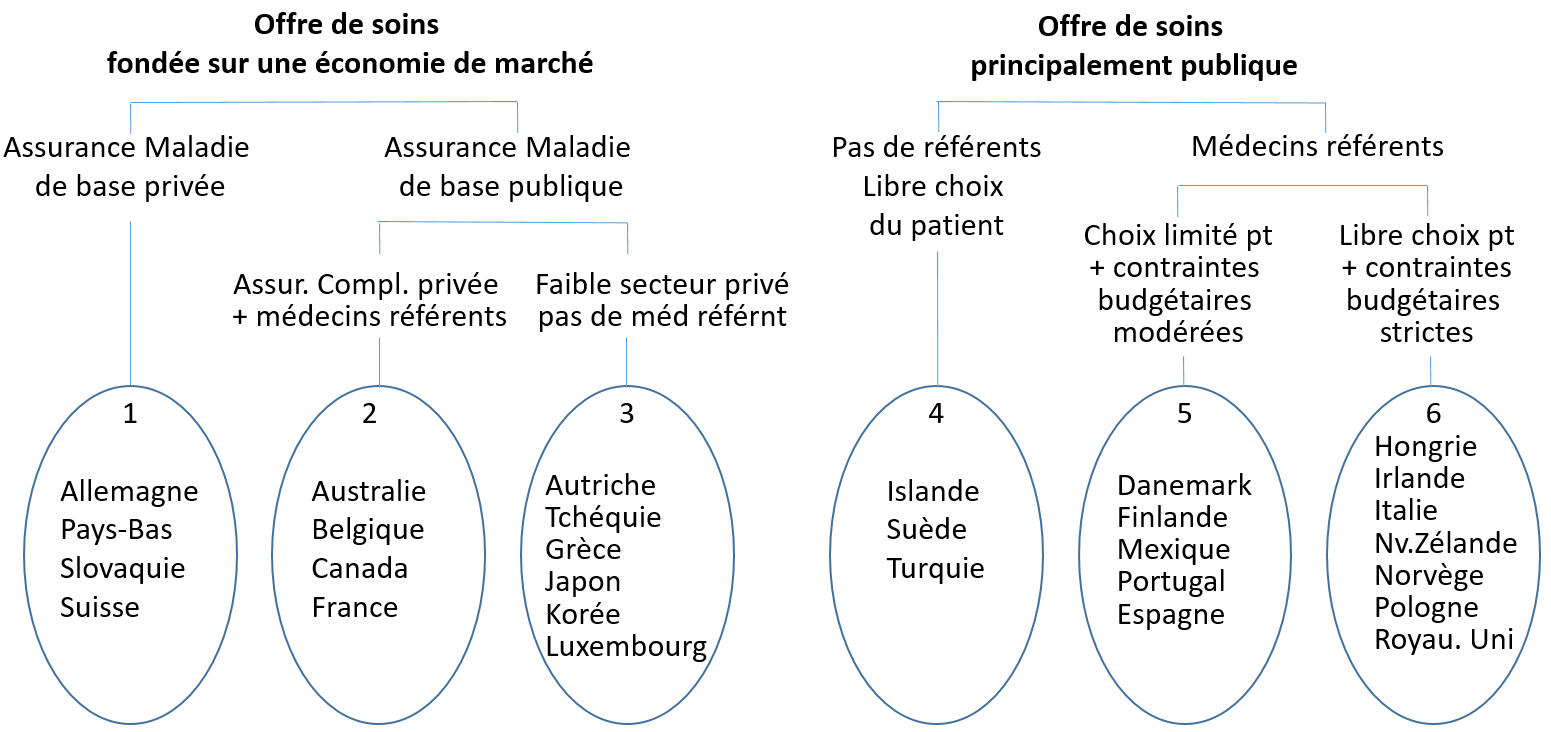 Roy.Uni 62,9%
Allemagne 60,0%
Pays-Bas 47,4%
Suisse 41,0%
Australie 63,4%
Canada 60,3%
France 49,0%
Japon 23,8%
Danemark 47,4%
Suède 48,3%
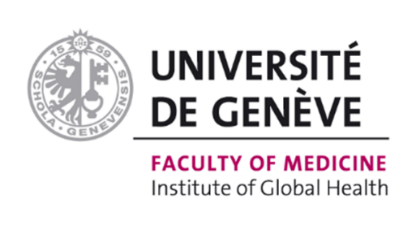 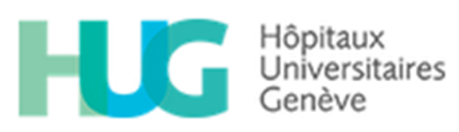 Densité d’infirmières (pour 1000 habitants)
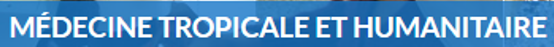 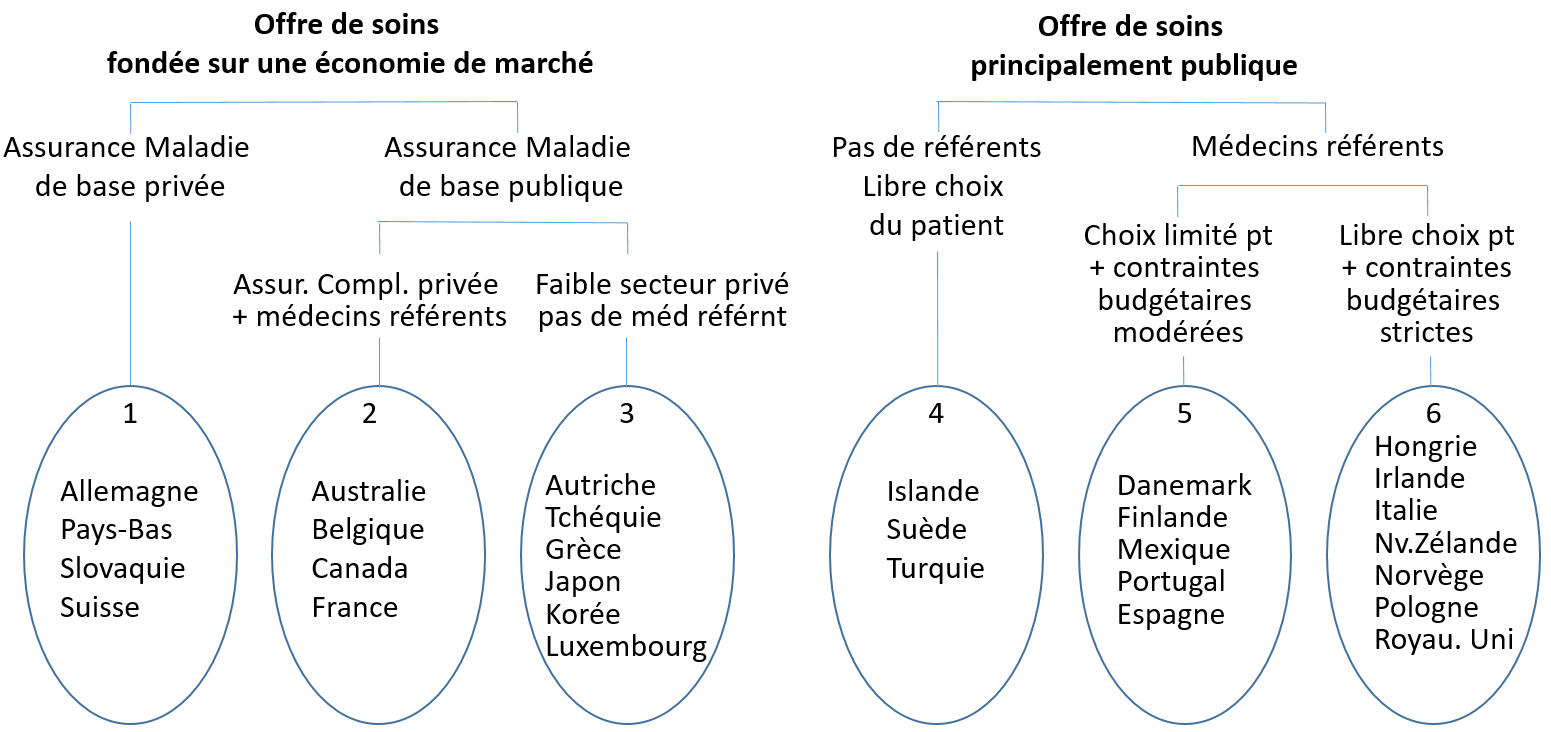 Roy.Uni 8,2%
Allemagne 13,0%
Pays-Bas 12,1%
Suisse 17,4%
Australie 11,5%
Canada 9,5%
France 9,4%
Japon 10,5%
Danemark 16,3%
Suède 11,2%
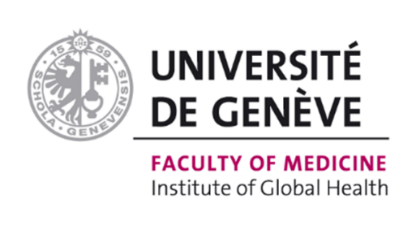 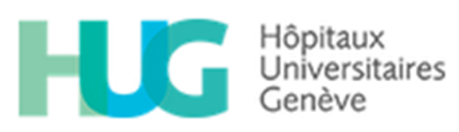 Densité de médecins (pour 1000 habitants)
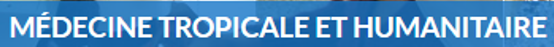 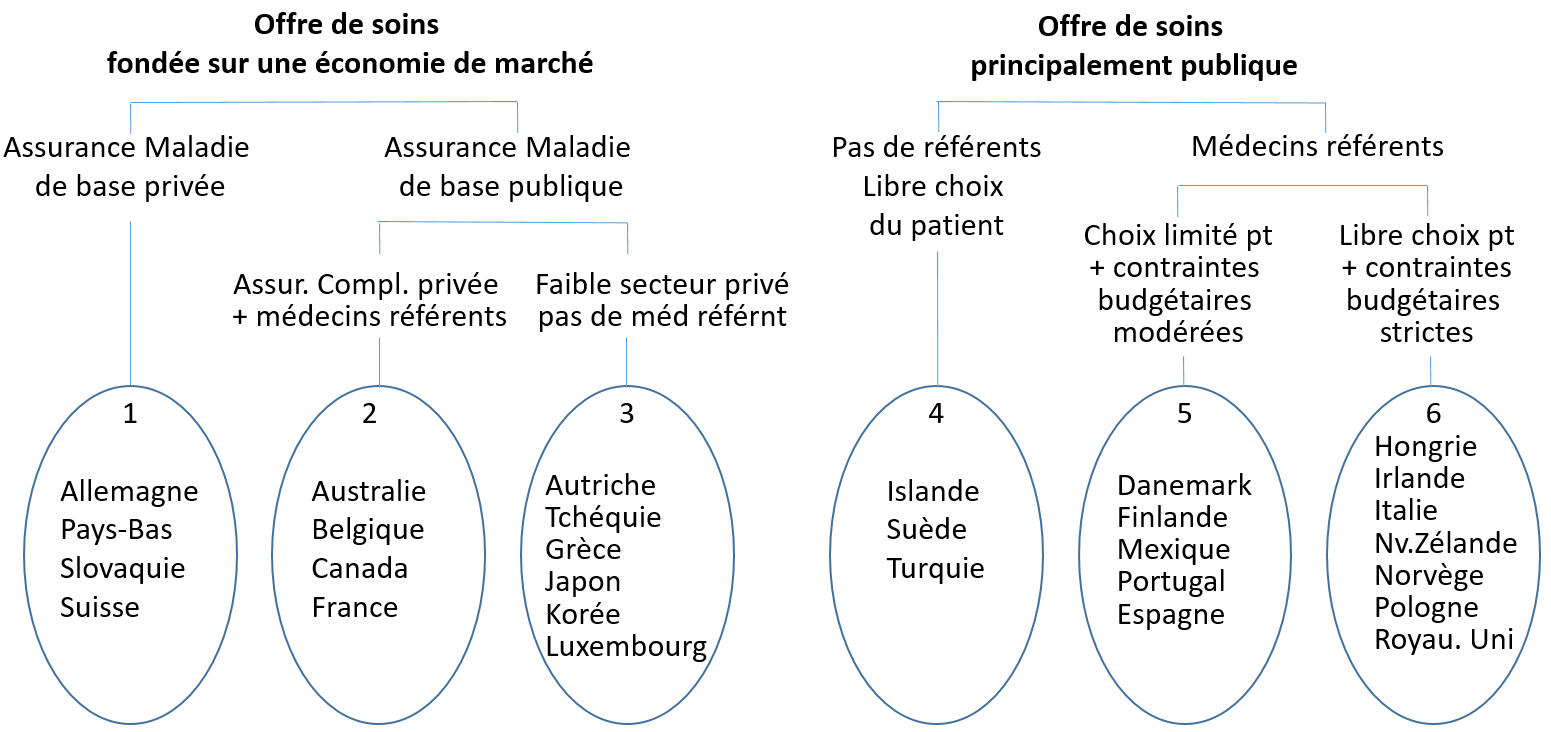 Roy.Uni 2,1%
Allemagne 4,1%
Pays-Bas 3,5%
Suisse 4,3%
Australie 3,5%
Canada 2,6%
France 3,1%
Japon 2,4%
Danemark 3,6%
Suède 4,2%
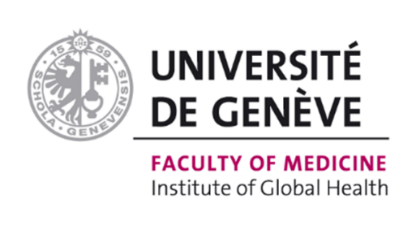 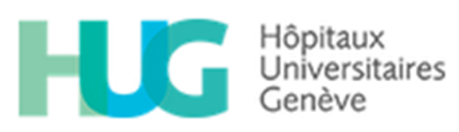 Qualité de la riposte (mortalité COVID-19 pour 100’000 habitants)
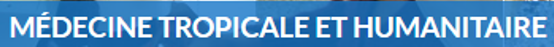 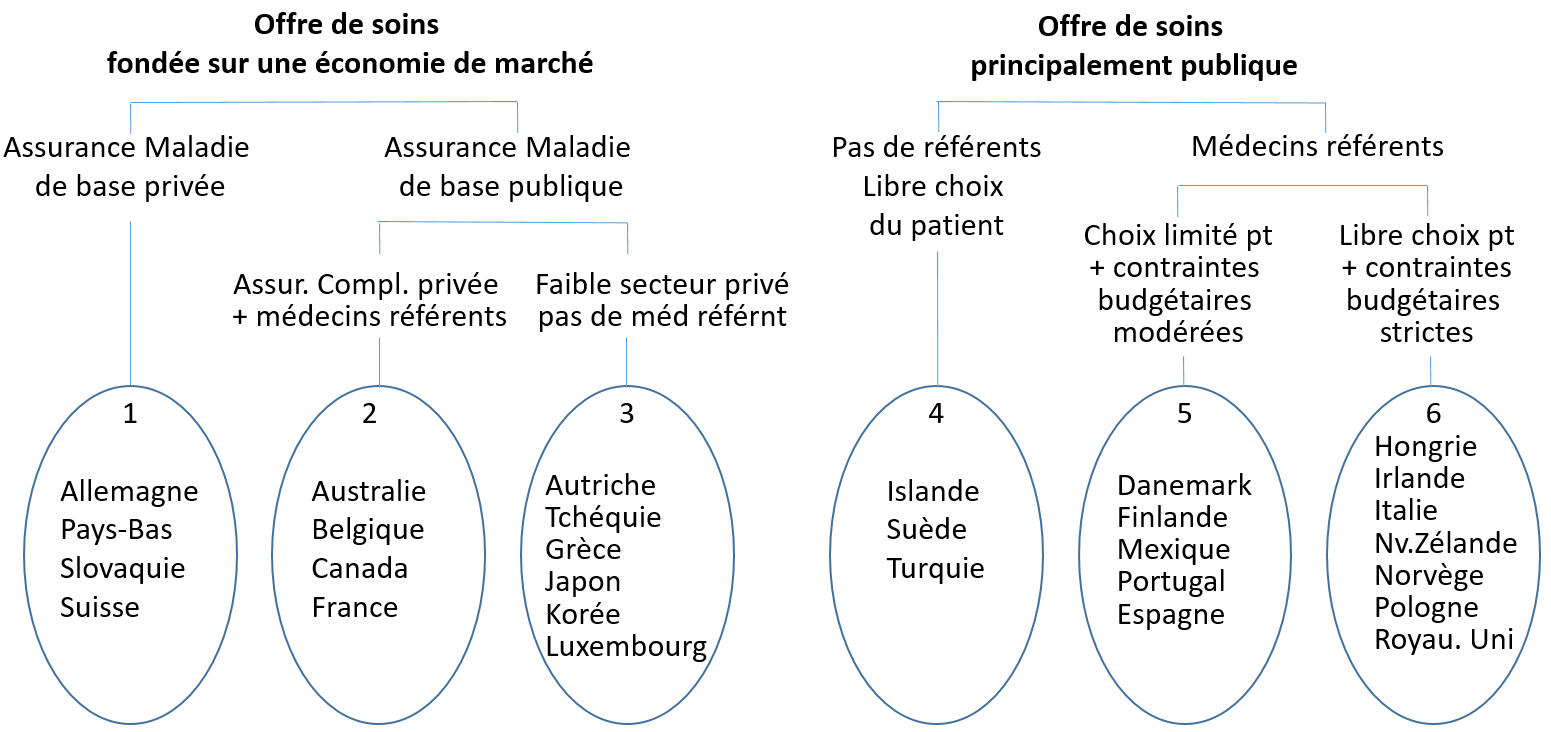 Italie 220
Norvège 18
Roy.Uni 215
Allemagne 118
Pays-Bas 111
Suisse 127
Australie 8
Canada 79
France 176
Autriche 133
Tchéquie 297
Japon 14
Danemark 48
Finlande 22
Espagne 187
Islande 10
Suède 148
Turquie 90
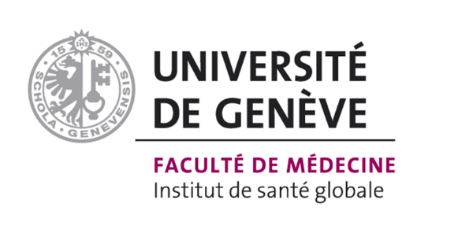 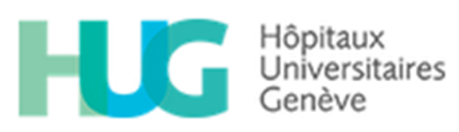 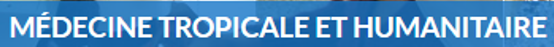 2. Choix politiques pour la riposte
9
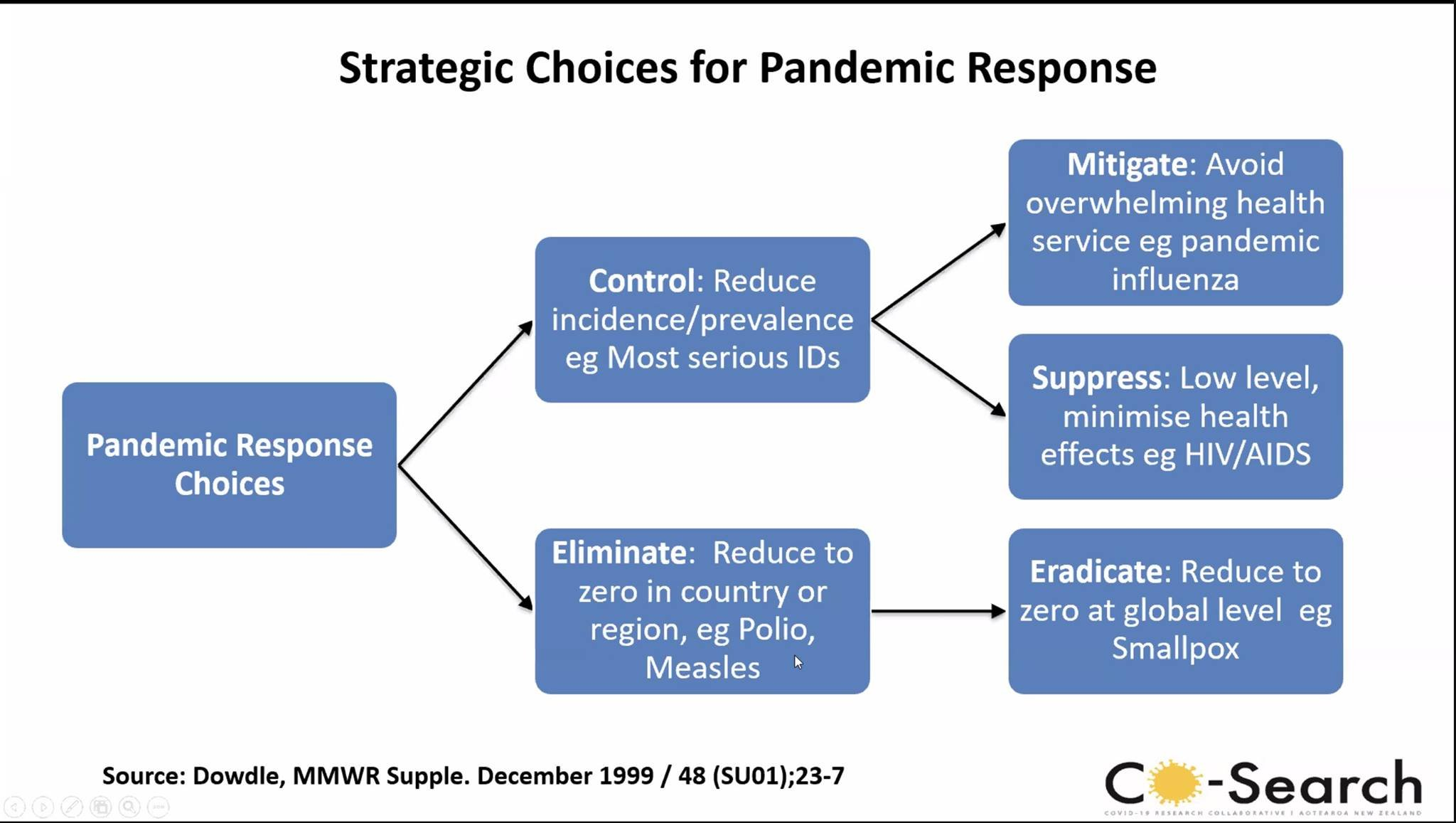 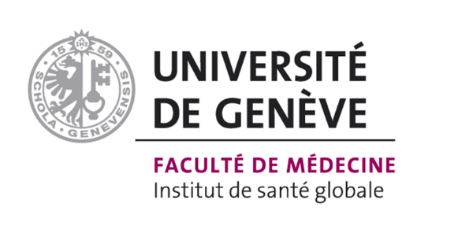 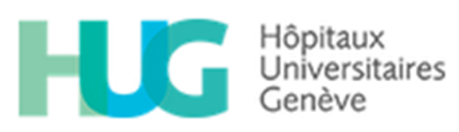 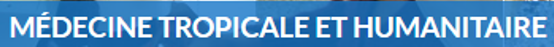 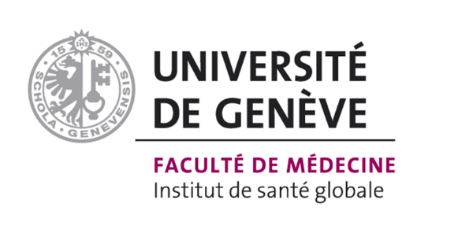 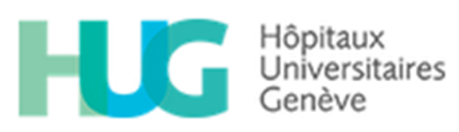 Les options pour la riposte ?
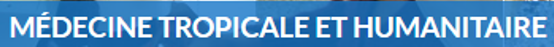 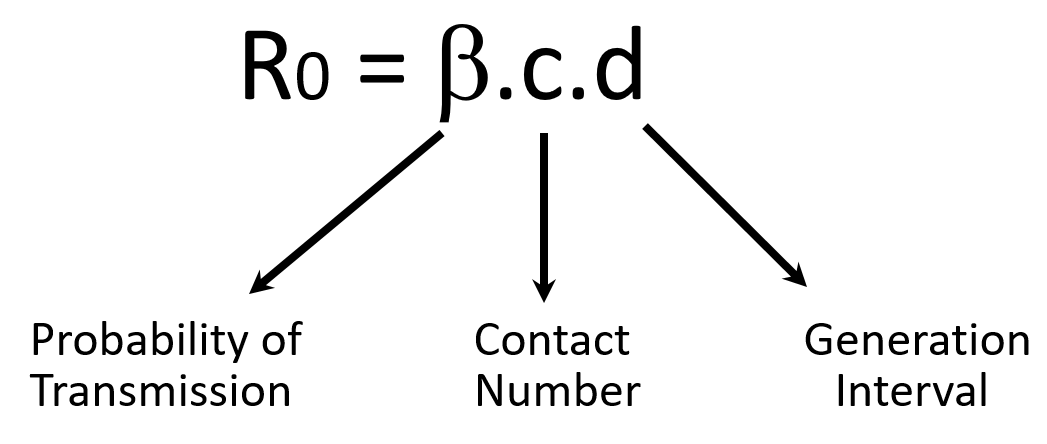 L’objectif est de réduire le taux de reproduction effectif (Re) au-dessous de 1
11
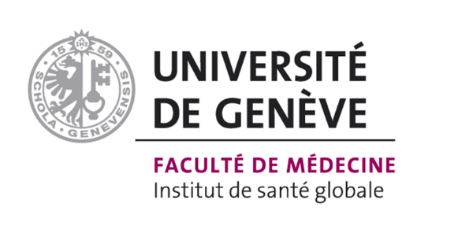 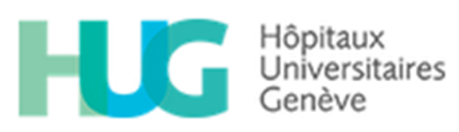 Quatre freins disponibles
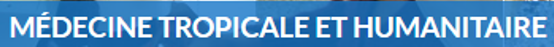 Immunité = - 40%?
1. Gestes barrières
4. Immunité-
Vaccins-Traitements
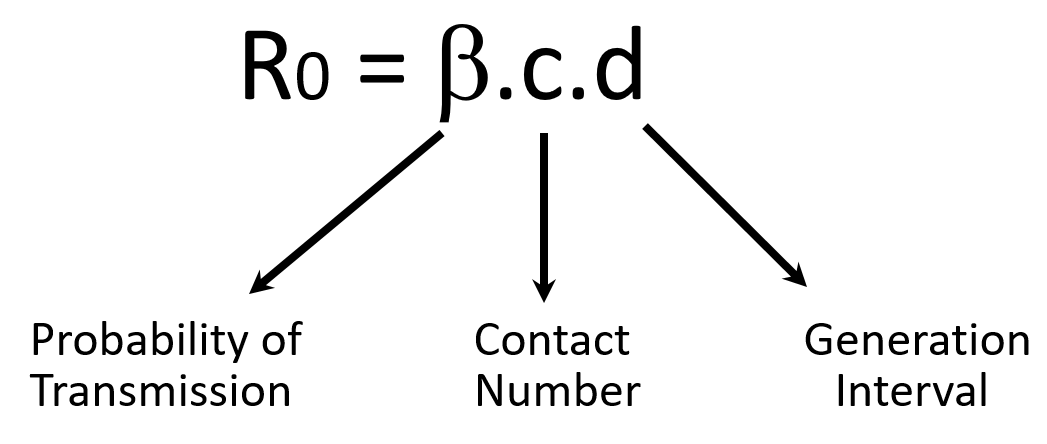 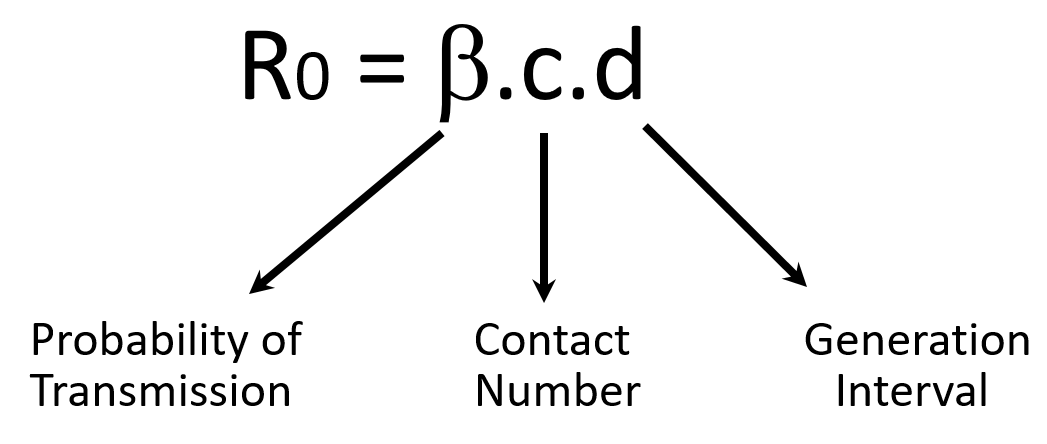 Masques = - 10% R0?
Ventilation = - 40%?
2. Mesures de confinement
3. Frein estival/Environnement
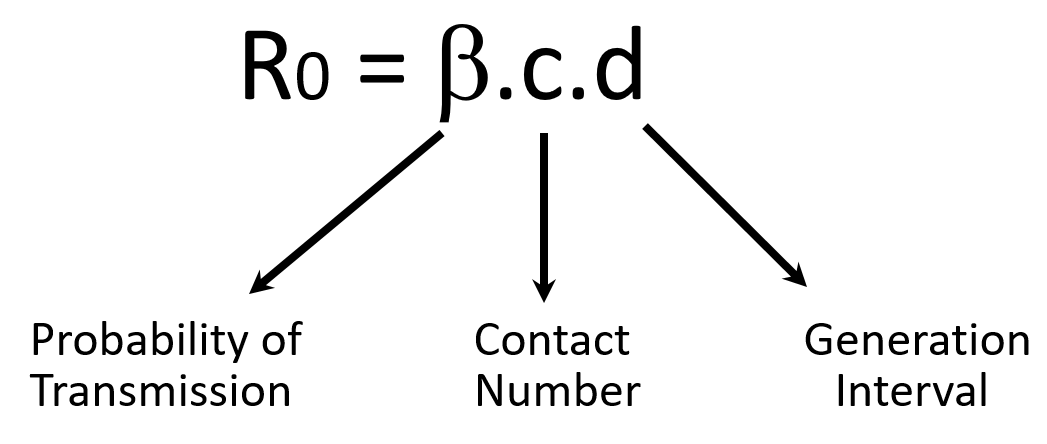 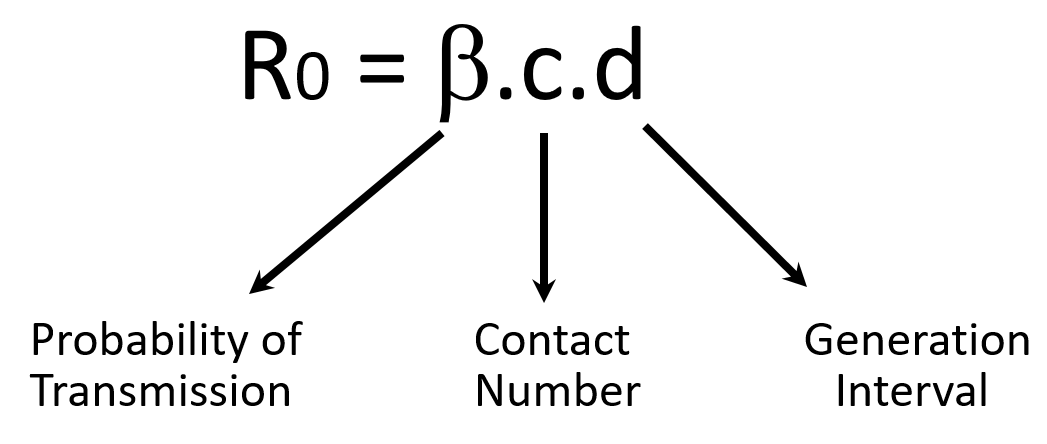 Lockdowns = - 60% R0?
Frein estival = -40%?
12
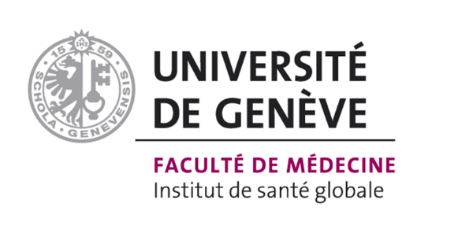 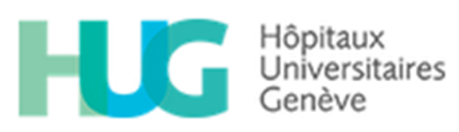 1. Mitigation (“vivre avec”)Stratégie occidentale (réactive)
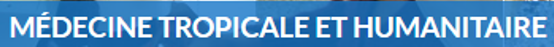 UE, Suisse, Russie, Est-Europe, Moyen-Orient, Canada, USA, Amérique Latine
Mortalité > 150 décès/100’000 habitants
Quand l’incidence et R > 1 (croissance exponentielle)
Eviter la saturation des lits de soins intensifs 
Renforcement des mesures de confinement -> régional, national
En dernier recours
Fermeture des écoles
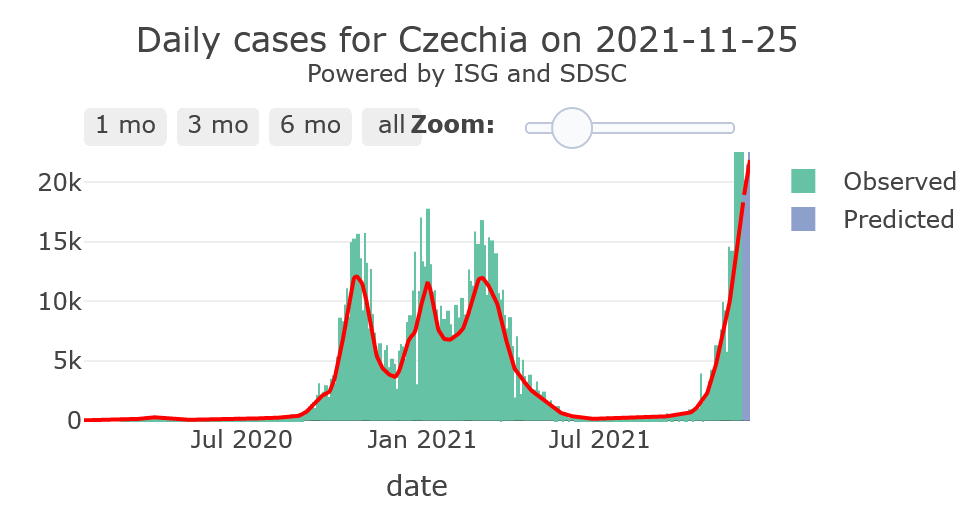 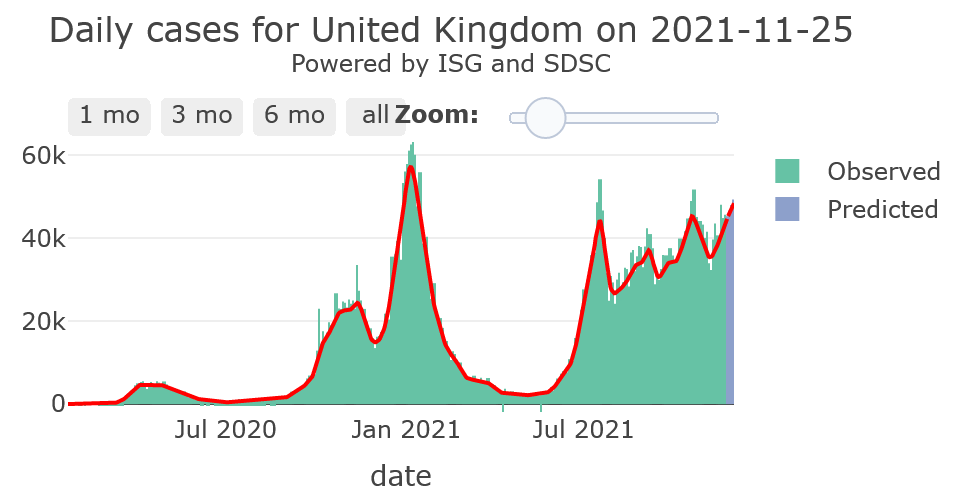 13
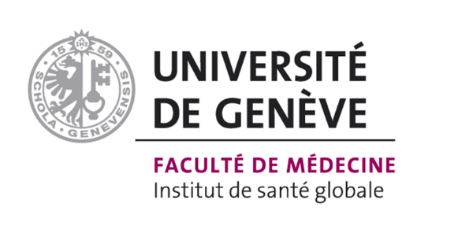 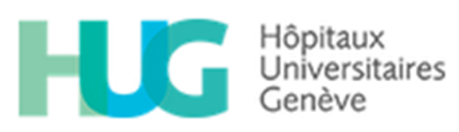 2. Suppression (“faible niveau de circulation”)Stratégie Sud-Coréenne (préventive)
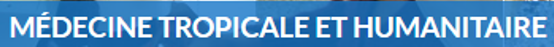 Japon, Corée du Sud, Pakistan, Finlande, Norvège, Danemark
Mortalité < 50 décès pour 100’000 habitants
Jusqu’au variant Delta, le sommet d’une vague au Japon = la décrue ciblée en Europe
Contrôle strict aux frontières
Backward Tracing (= recherche rétrospective des contacts)
Traces digitales
Quarantaines et isolement efficaces (hôpital, hôtels)
Réaction dès une faible augmentation de l’incidence
Renforcement des mesures de confinement -> local, régional
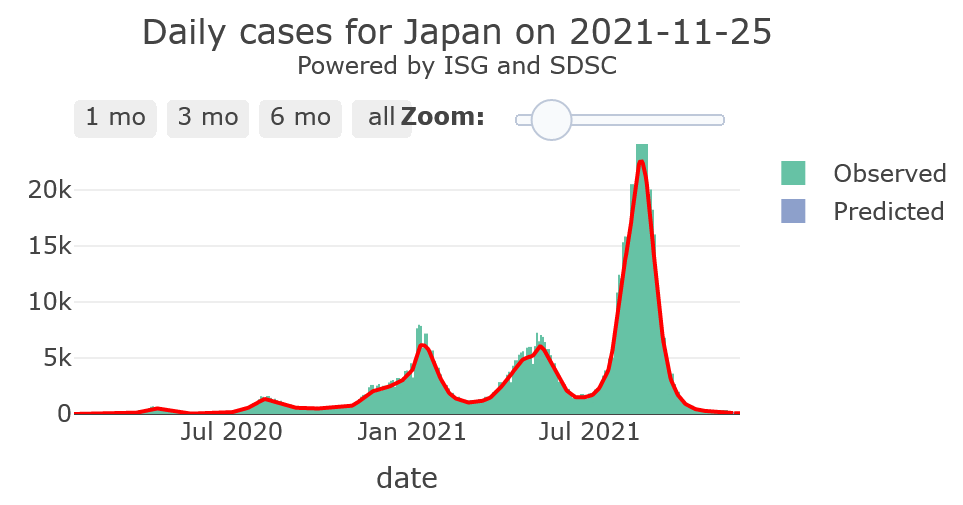 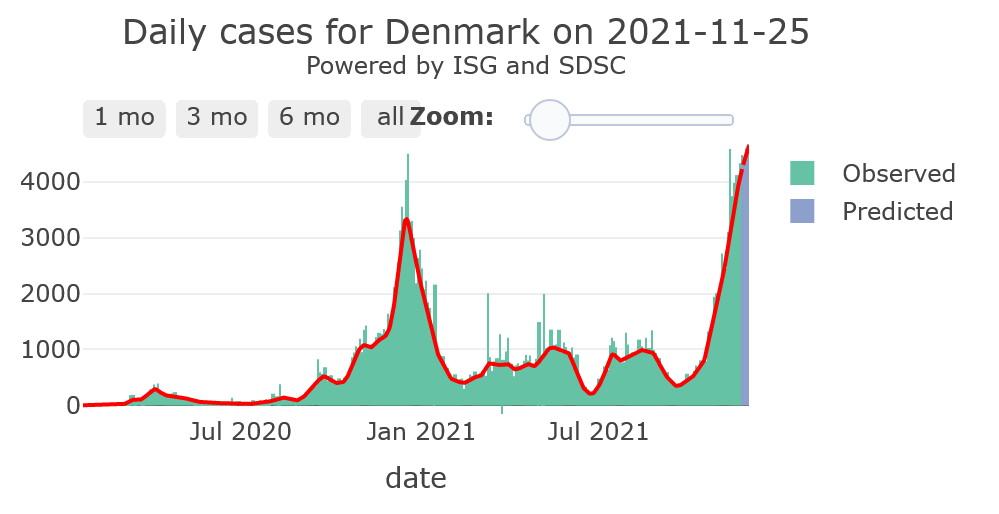 14
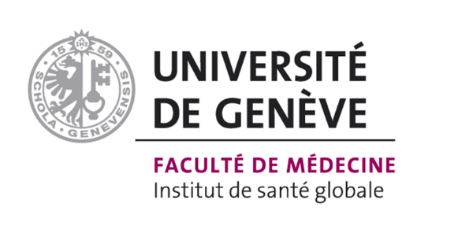 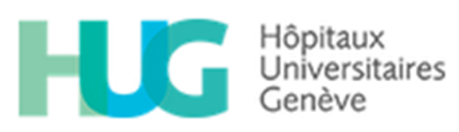 3. Elimination (“Zéro Covid”)Stratégie chinoise (proactive)
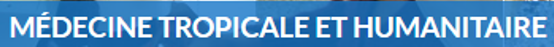 Chine, Taïwan, [Nouvelle-Zélande, Islande, Singapour, Vietnam, Australie, Nouvelle Calédonie], 
Mortalité < 10 décès pour 100’000 habitants
Jusqu’à l’arrivée du variant Delta: tolérance zéro = ne pas laisser circuler le virus [mise en échec ensuite]
Contrôle strict aux frontières
Backward Tracing (= recherche rétrospective de toutes les chaînes de transmission)
Traces digitales
Quarantaines et isolement efficaces (hôtels de confinement)
Au moindre cas identifié : Confinement localisé
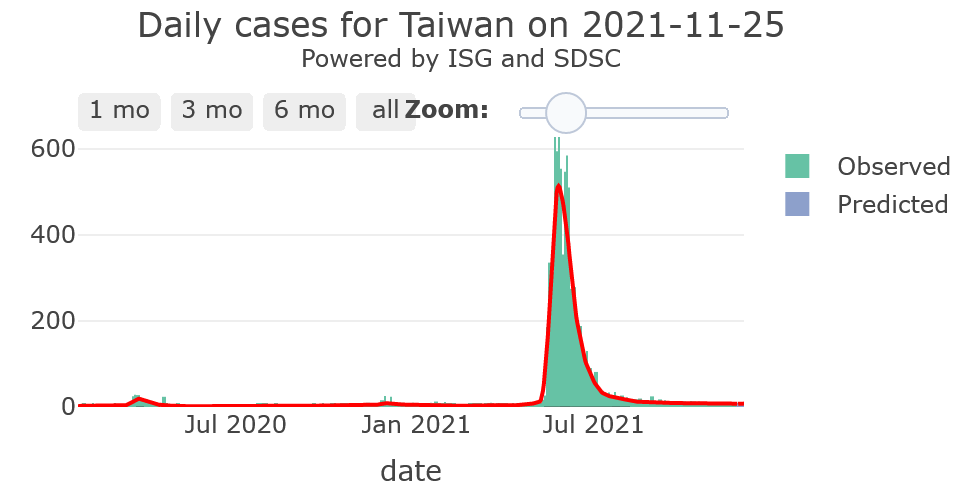 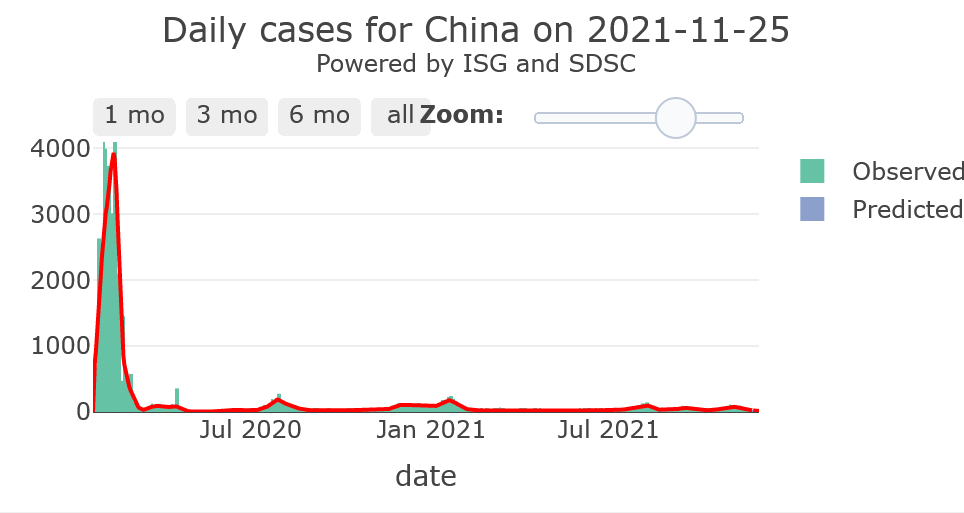 15
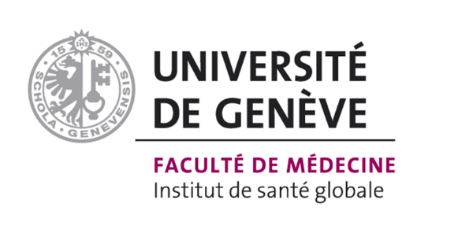 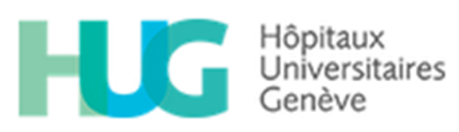 De la mitigation à l’elimination puis à la suppressionexemple de la Nouvelle Zélande
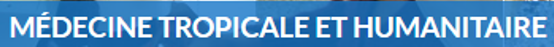 Gestion de la première vague : confinement strict, mitigation
Puis, à la décrue : elimination (Zéro Covid)
Mortalité : 0,82 décès/100’000 habitants
Ensuite résurgence impossible à contrer
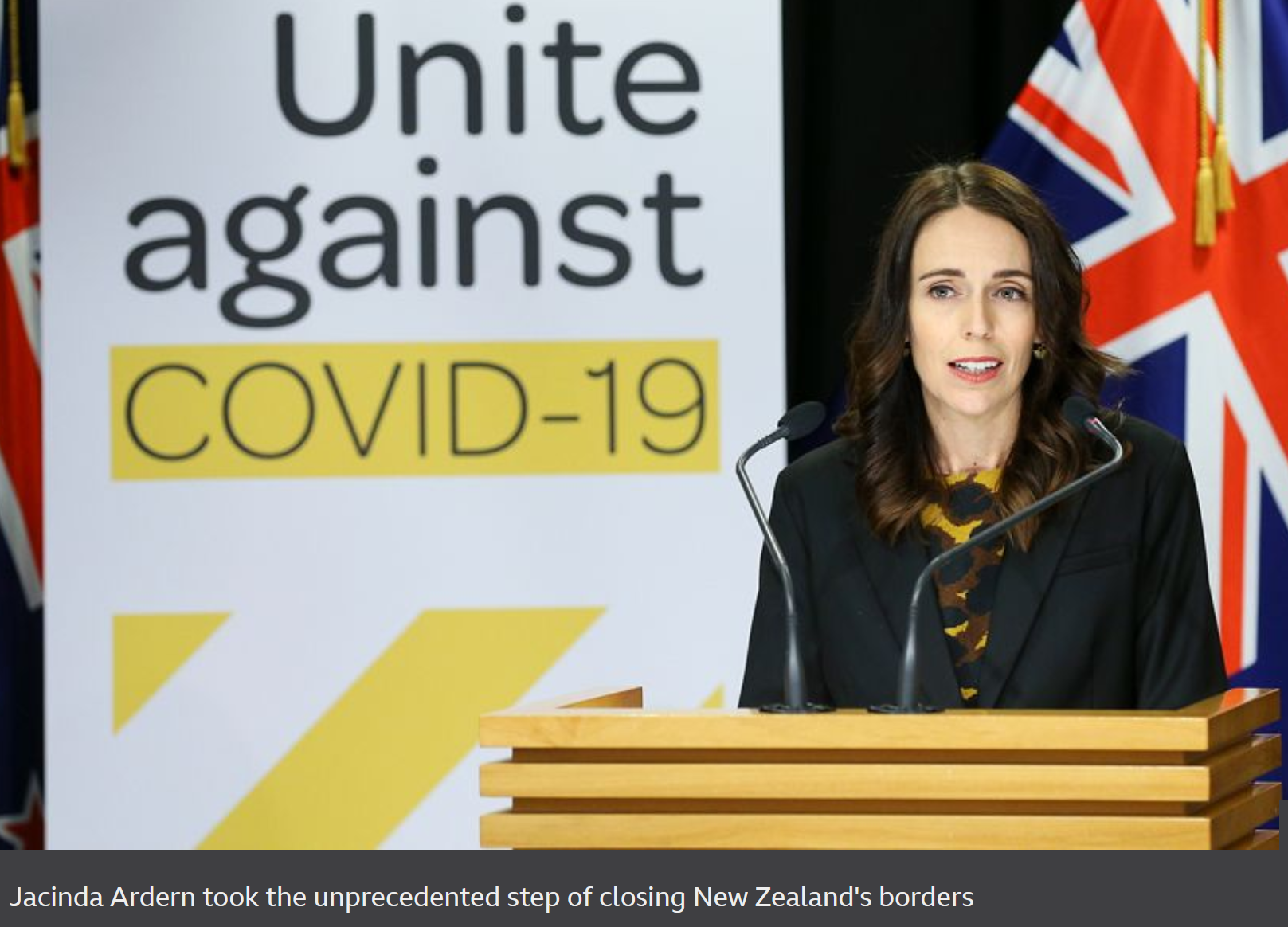 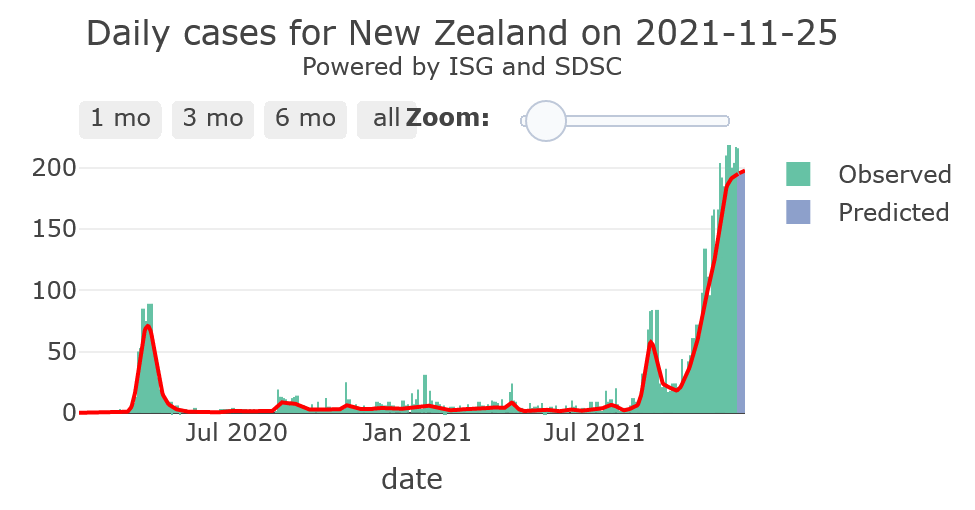 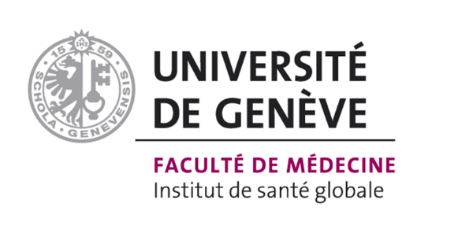 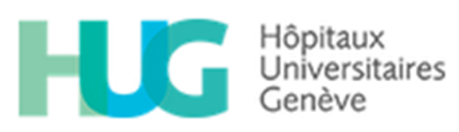 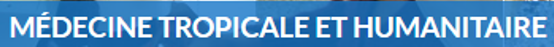 3. Performance sanitaire et économique
17
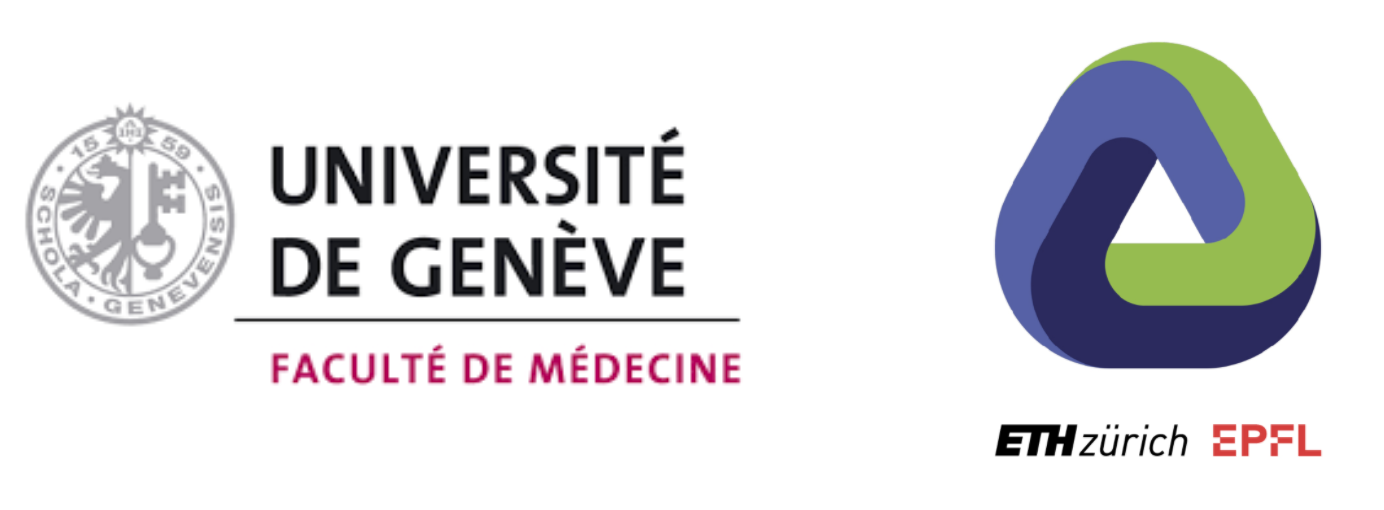 COVID-19 daily epidemic forecasting
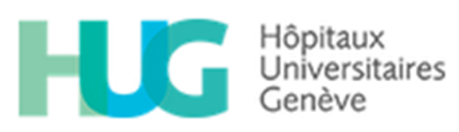 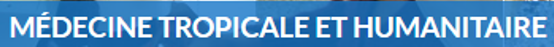 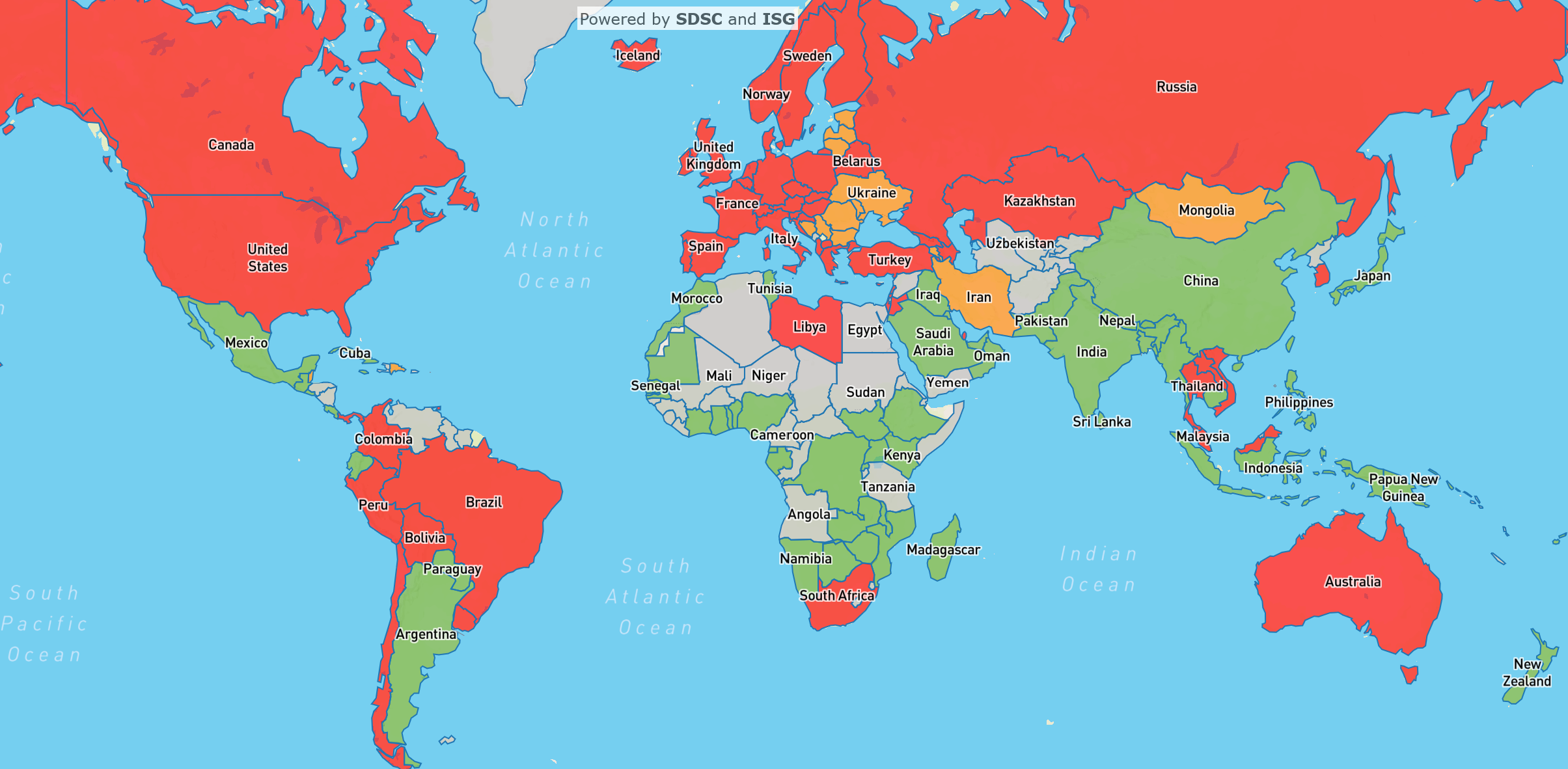 260 millions cas de COVID-19
5,2 (17 ?) millions décès
7,7 milliards de doses
53% vaccinés (5% LICs)
25 novembre 2021
https://renkulab.shinyapps.io/COVID-19-Epidemic-Forecasting/
18
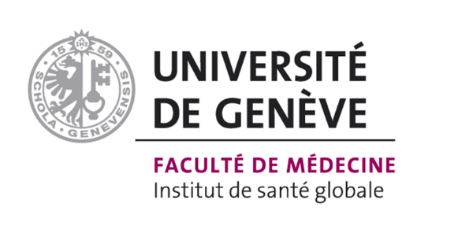 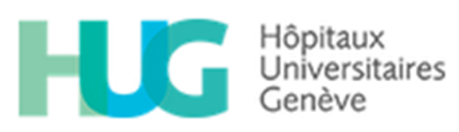 Les différentes stratégies Coviddans les BRICS
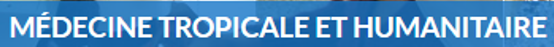 Russie: Mitigation
Brésil:
Mitigation+populisme
Chine: Elimination
Inde:
Mitigation+populisme
Afrique du Sud: Mitigation
19
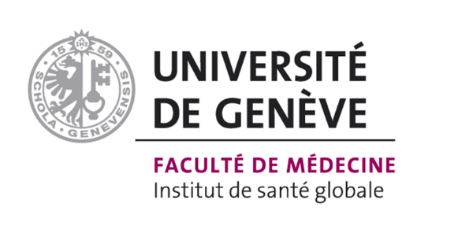 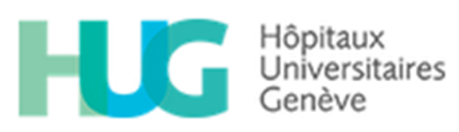 Performance sanitaire COVIDdans les BRICS
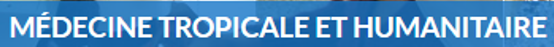 25 novembre 2021
Russie
180 décès/100Kpop
Vaccinés: 44%
Chine
0,3 décès/100Kpop
Vaccinés: >50%?
Brésil
290 décès/100Kpop
Vaccinés: 77%
Inde
34 décès/100Kpop
Vaccinés: 56%
Afrique du Sud
153 décès/100Kpop
Vaccinés: 28%
https://ourworldindata.org/covid-vaccinations
20
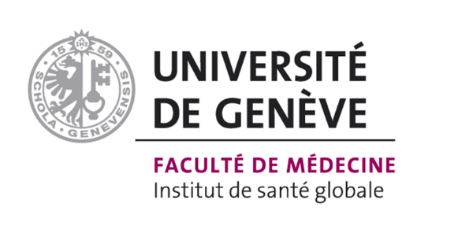 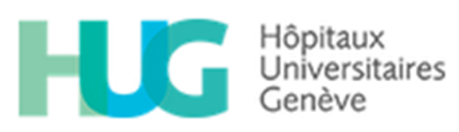 Performance économiquedes BRICS durant la crise
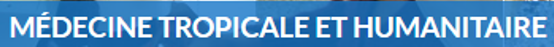 Russie
PIB 2020/19 -4.5%
Chine
PIB 2020/19 +2.3%
Brésil
PIB 2020/19 -4.5%
Inde
PIB 2020/19 -7.5%
Afrique du Sud
PIB 2020/19 -7.0%
21
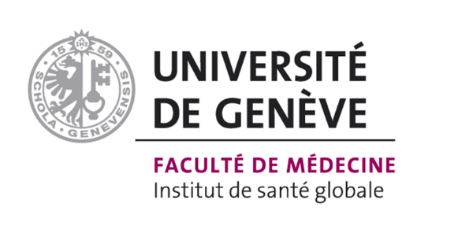 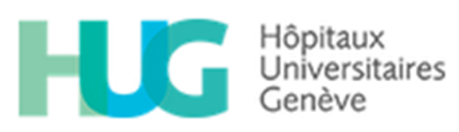 Production de vaccins dans les BRICS
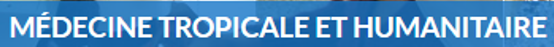 Gamaleya (Sputnik V)
Vector Institute
Sinopharm, Sinovac
CanSino, ZFSW
Fiocruz
(sous licence)
Bharat, AstraZeneca
Zydus Cadila
Aucun
22
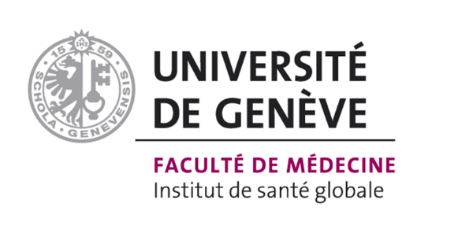 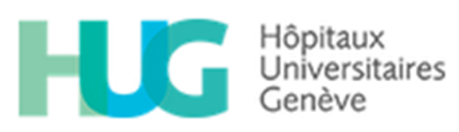 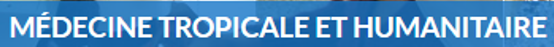 4. Les vaccins et les traitements
23
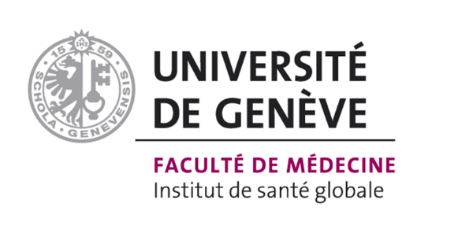 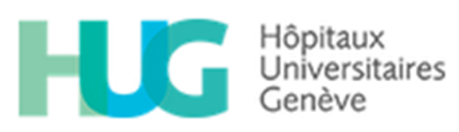 Quatre types de vaccins
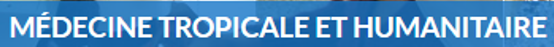 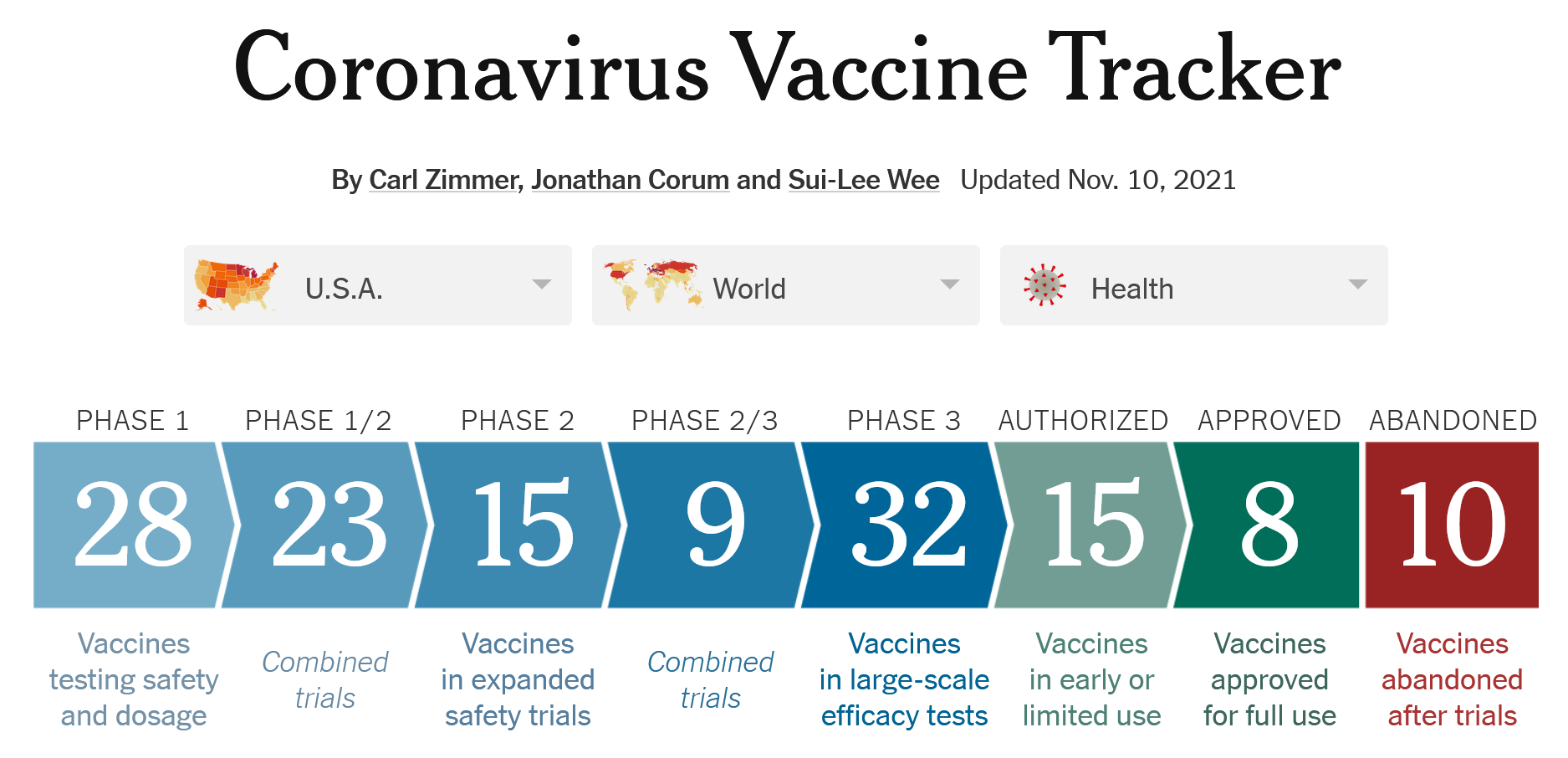 20 nov. 2021
23 homologués
107 vaccins 
en essai clinique
Vaccins inactivés : Sinopharm (Chine), Sinovac (Chine), Bharat (Inde), Valneva (France)
Protéine purifiée : Novavax, Bektop (Russie), ZFSW, (Chine), Soberana (Cuba) 
Vecteur viral : AstraZeneca, CanSinoBio, Sputnik V, Johnson&Johnson
Vaccin génétique (ARNm): Biontech-Pfizer , Moderna; ADN: Zydus (Inde)
24
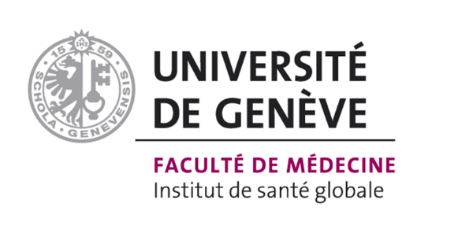 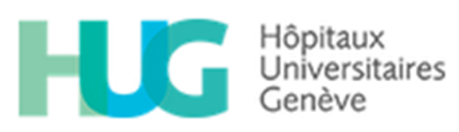 Vaccins De grandes inégalités géographiques
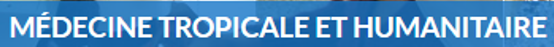 20 nov. 2021
25
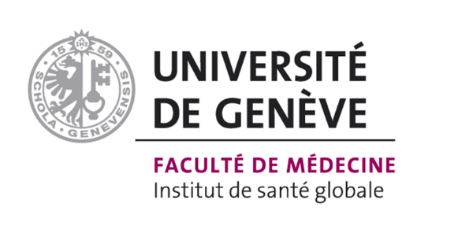 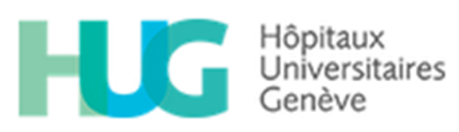 Typologie de l’hésitation vaccinale
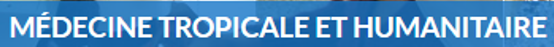 I – Noirs Américains, régions ultra-périphériques d’Europe
II – Pays de l’ex-bloc soviétique, incluant la Saxe (ex-RDA, Roumanie, Russie)
III – Sympathisants des «médecines alternatives» des pays riches, à haut niveau d’éducation (ex. Bavière, Suisse, Autriche)
26
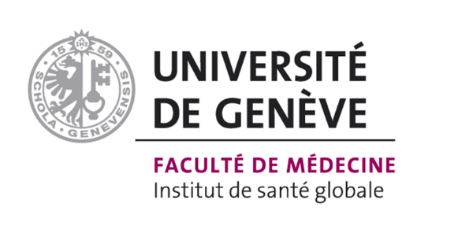 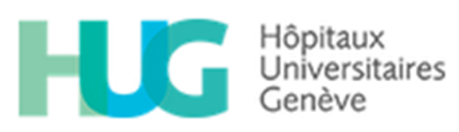 De nouveaux traitements prometteurs
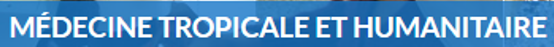 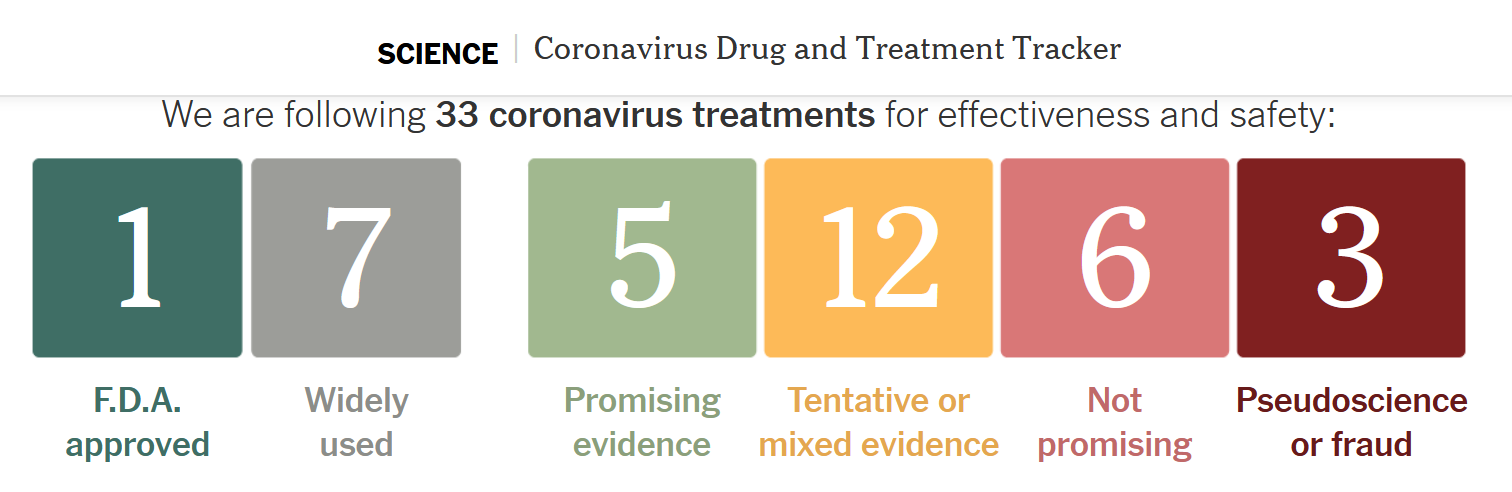 NYT, 20 nov. 2021
Antiviraux : Molnupiravir de Merck, Paxlovid de Pfizer, Recombinant-ACE2, Favipiravir, Oleandrine, Ivermectine, Remdesivir, Lopinavir, Ritonavir, Hydroxychloroquine, Chloroquine
Anticorps monoclonaux antiviraux: Ronapreve, de Regeneron; Regdanvimab de Celltrion, Bamlanivimab and etesevimab, de Eli Lilly; Sotrovimab de GSK; AZD7442 d’AstraZeneca, Interferons, Plasma de convalescents
Anti-Inflammatoires : Dexamethasone, Tocilizumab; Baricitinib; Fluvoxamine, Lenzilumab, Colchicine, Cellules souches, Azythromycine 
Anticoagulants
Vitamine C, D
Traitements non pharmaceutiques : Position ventrale, Ventilation assistée, O2
27
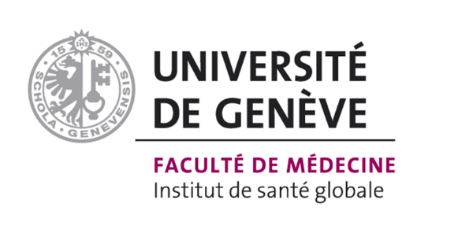 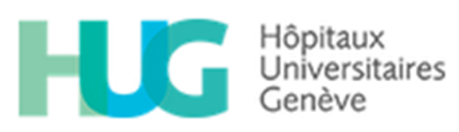 Quel positionnement des nouveaux médicaments
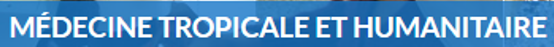 Positionnement médical et/ou positionnement de santé publique ?
Antiviraux et anticorps monoclonaux, administrés dans les 5 jours après les premiers symptômes : onéreux mais baisse du risque d’hospitalisation de 70%
 Réservés aux patients à très haut risque
 Extension d’indication aux plus de 50/65 ans ?
Anti-inflammatoires pour réduire la mortalité hospitalière
28
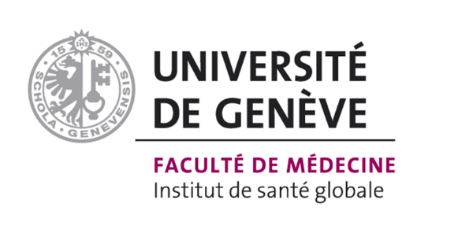 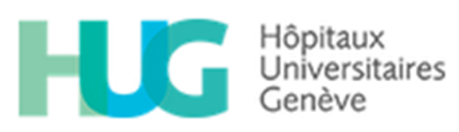 5. Conclusions 1/2
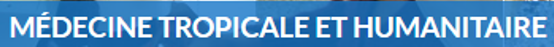 23 septembre 2021
Imprédictibilité de la pandémie
Espoir dans les vaccins (trop ?)
Le type des systèmes de santé (au sein de l’OCDE) ne sont pas des marqueurs prédictifs de la réponse
Faible performance de la stratégie de mitigation (plan sanitaire, social, économique)
Réponse plus satisfaisante de la stratégie de suppression
Meilleure réponse avec la stratégie d’élimination (même sans vaccin): jusqu’à l’émergence de Delta
Prochaine étape : la combinaison des meilleurs éléments des différentes stratégies 
Couverture vaccinale la plus élevée possible, troisième dose pour tous ?
Masques en milieux clos et transports publics
Ventilation et vérification par capteurs CO2 en milieux clos
Positionnement de santé publique des nouveaux médicaments
Contrôle sanitaire aux frontières
Tests répétés
29
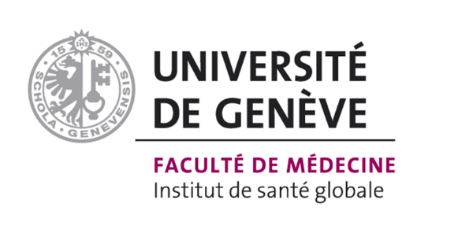 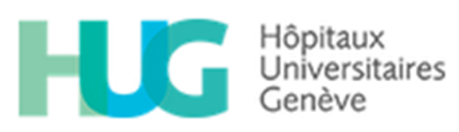 Conclusions 2/2
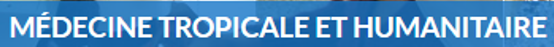 4 juin 2021
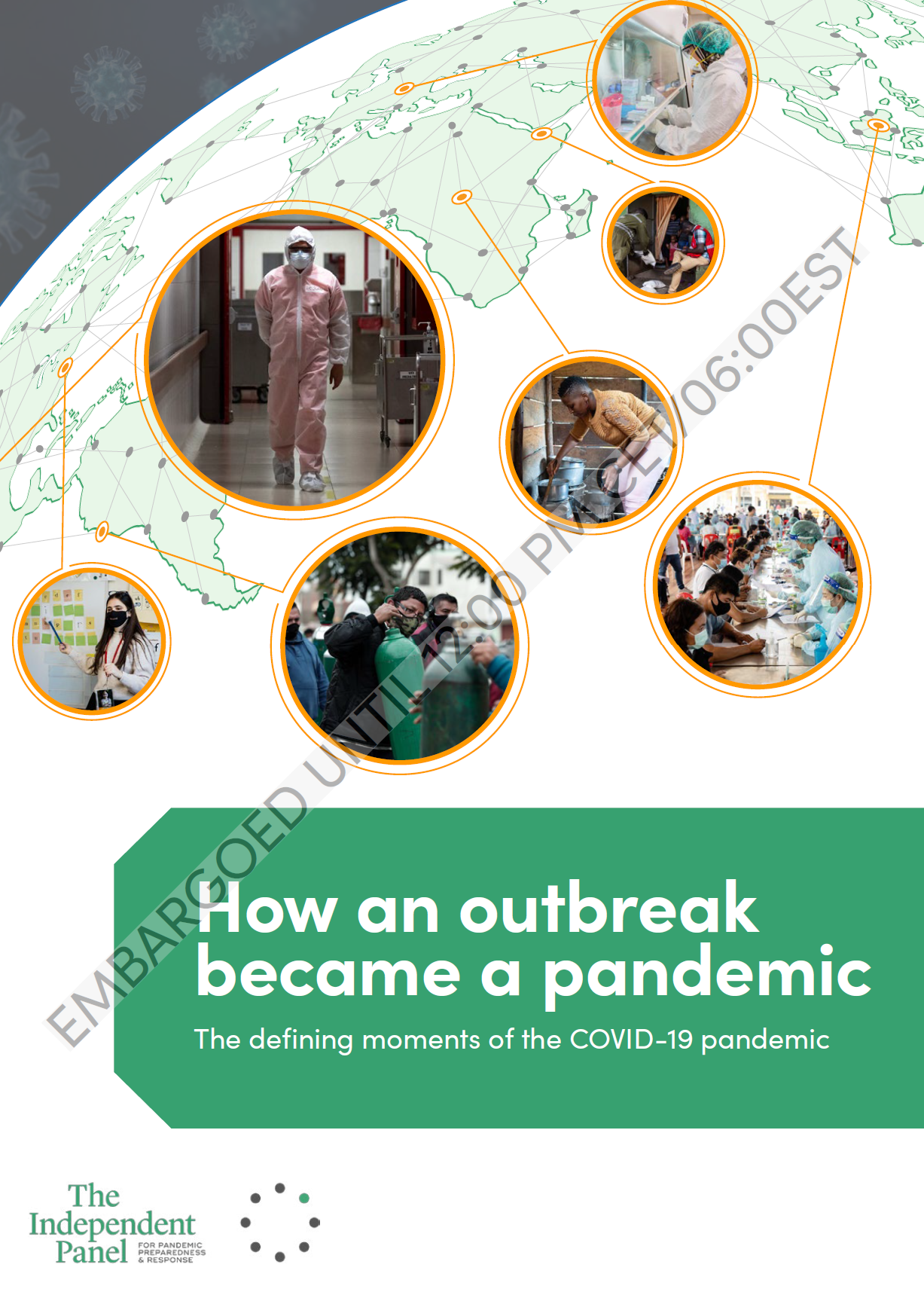 Inspections sur site conduites par l’OMS
Transfert de technologie pour les tests, médicaments et vaccins : production sur chaque continent
Amélioration des prévisions épidémiologiques
Approche «One Health» (interface homme/animal/environnement)
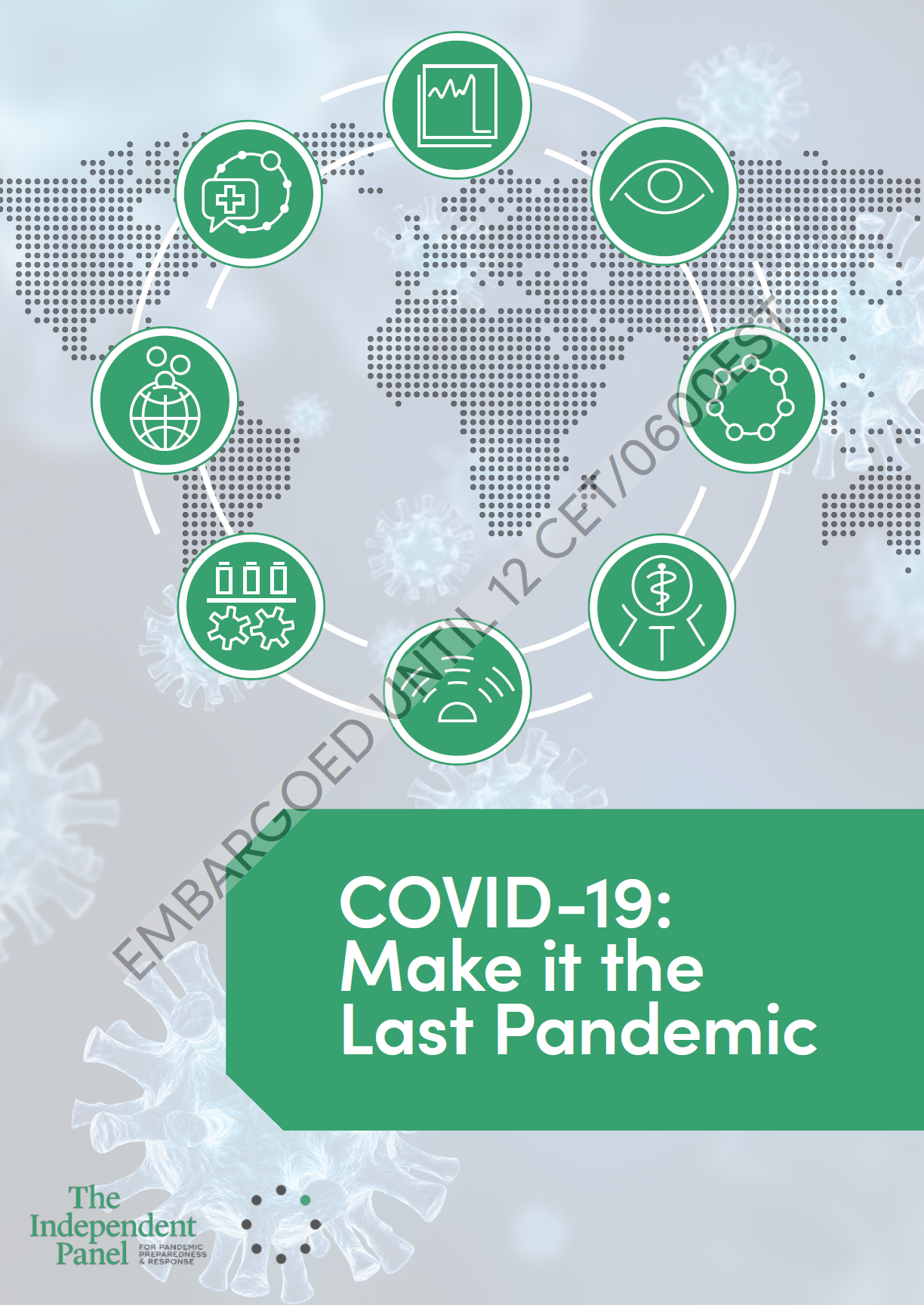 30
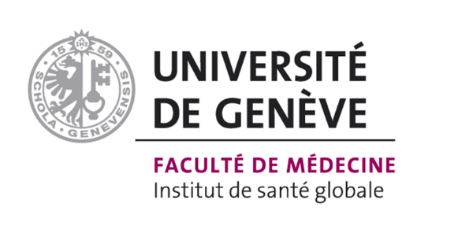 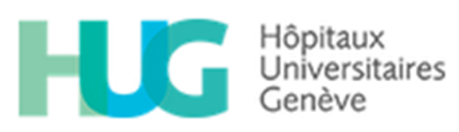 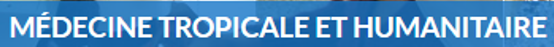 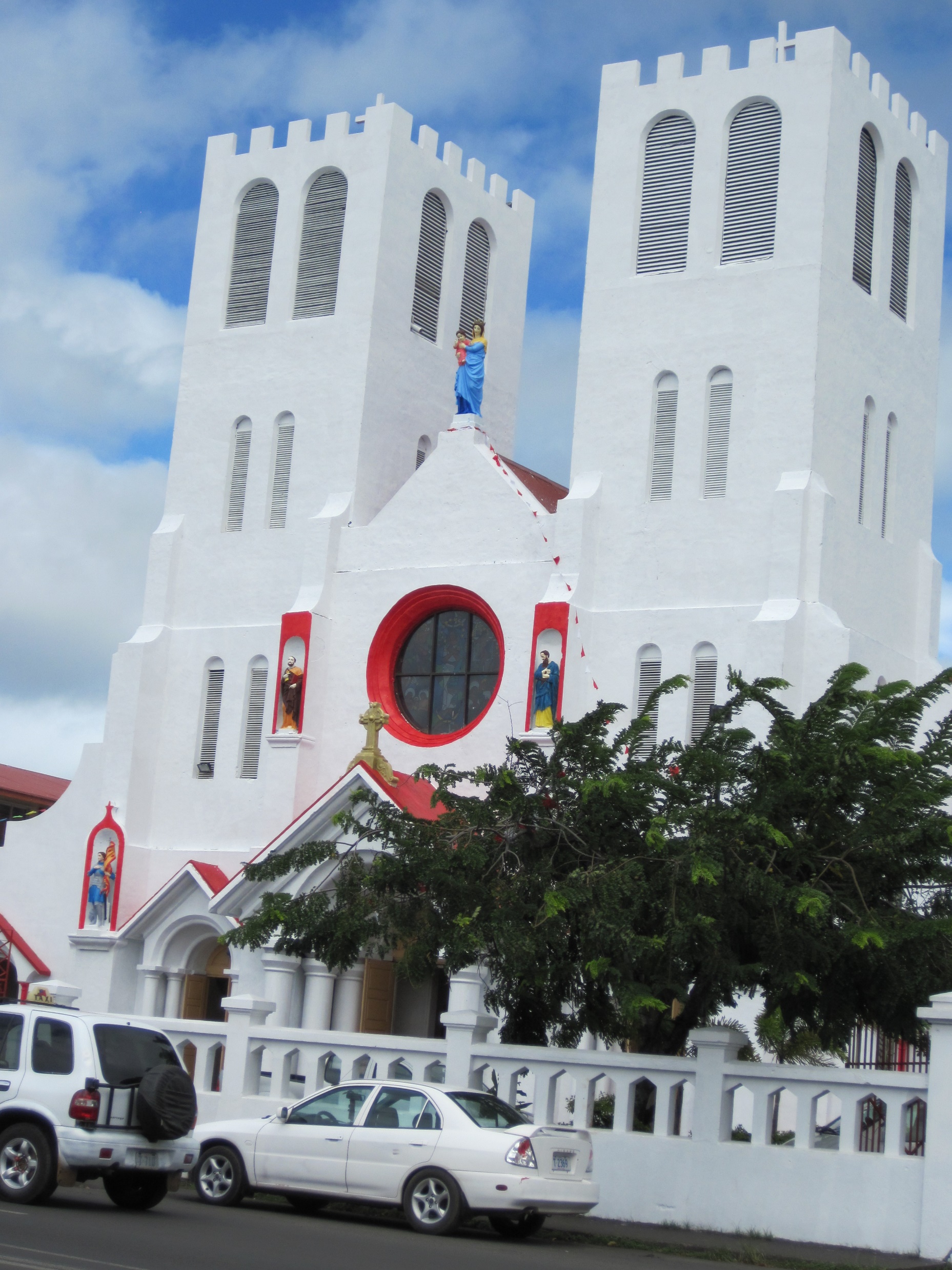 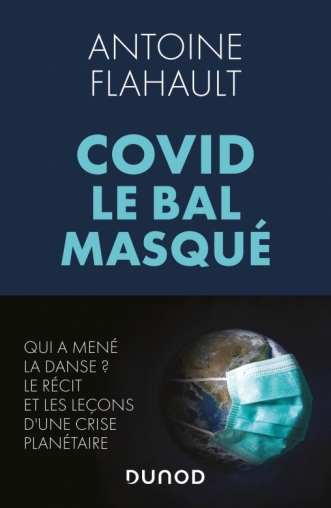 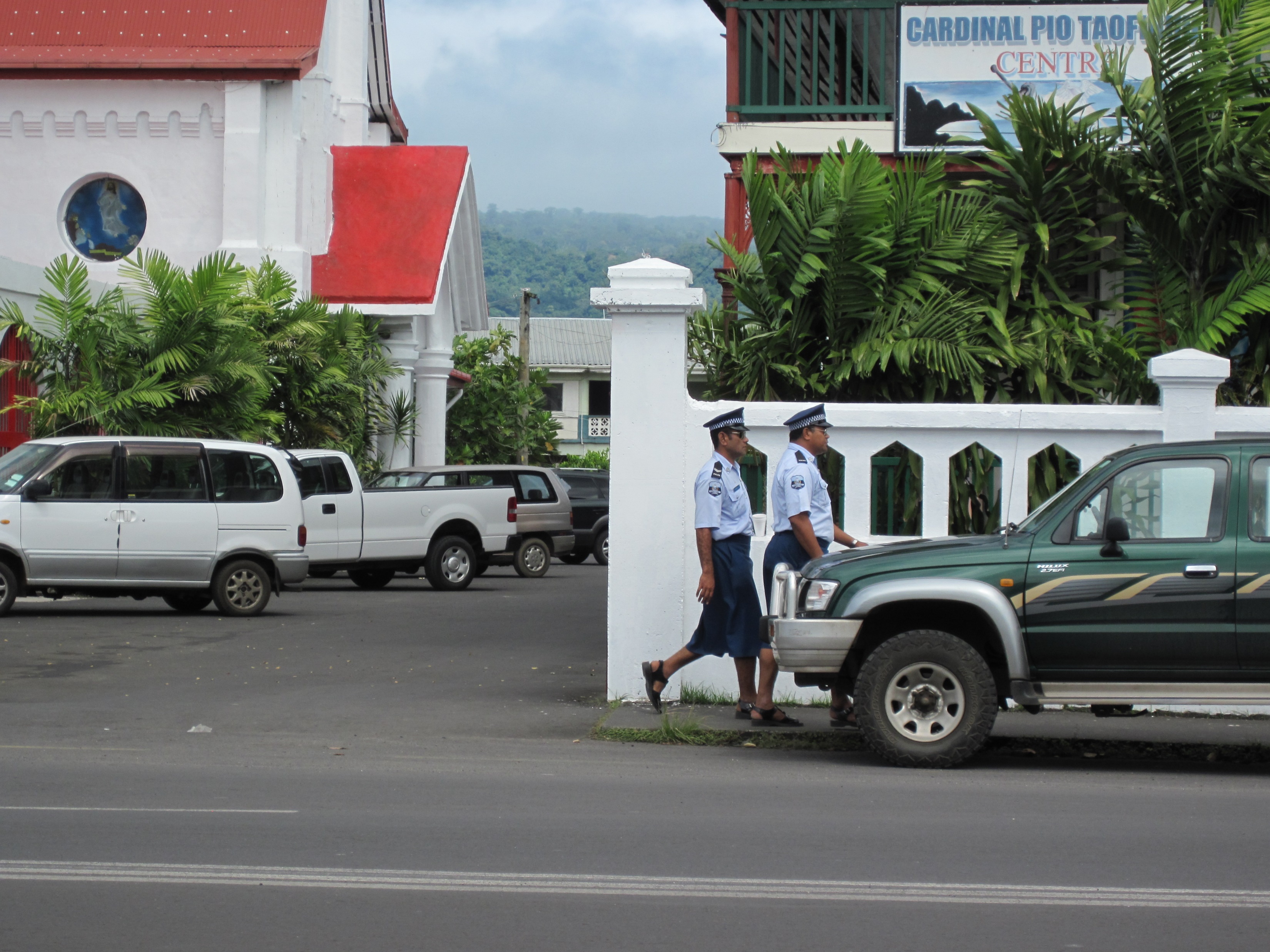